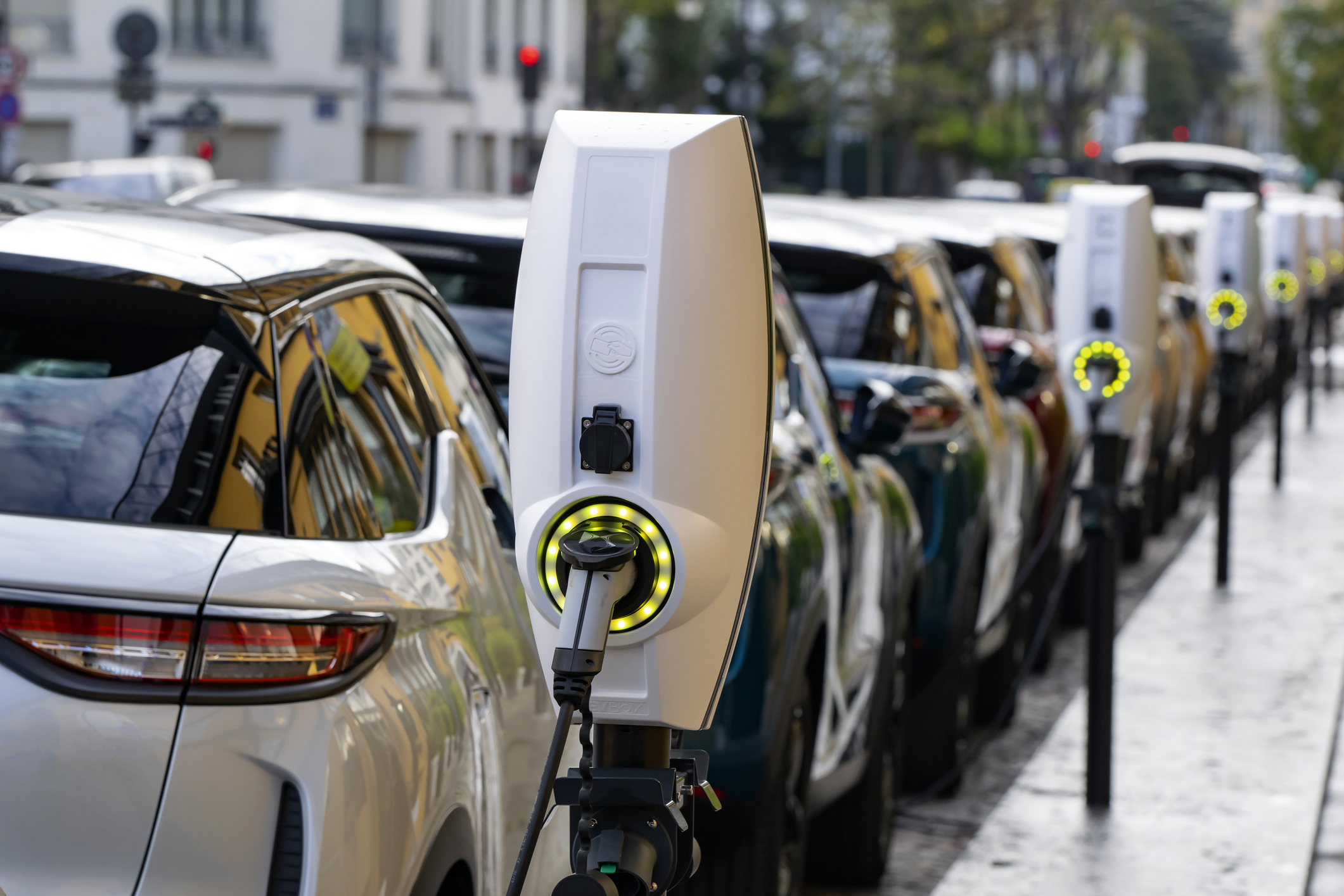 Public health effects from the adoption of California’s Advanced Clean Cars II regulation in Oregon and Connecticut in 2040
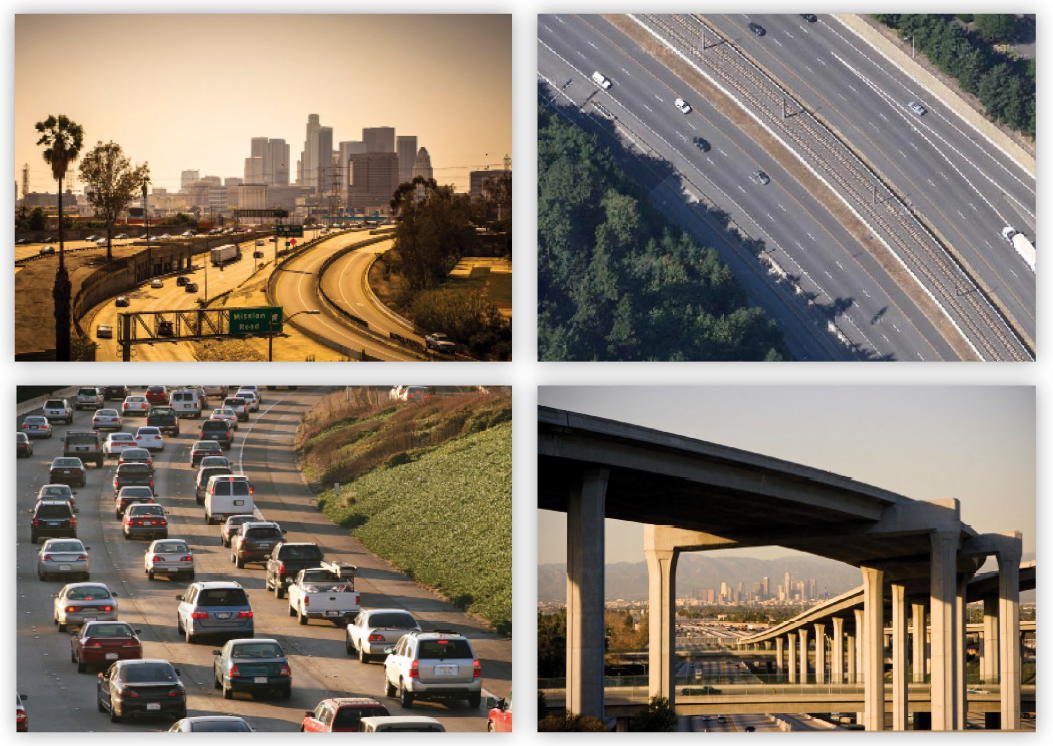 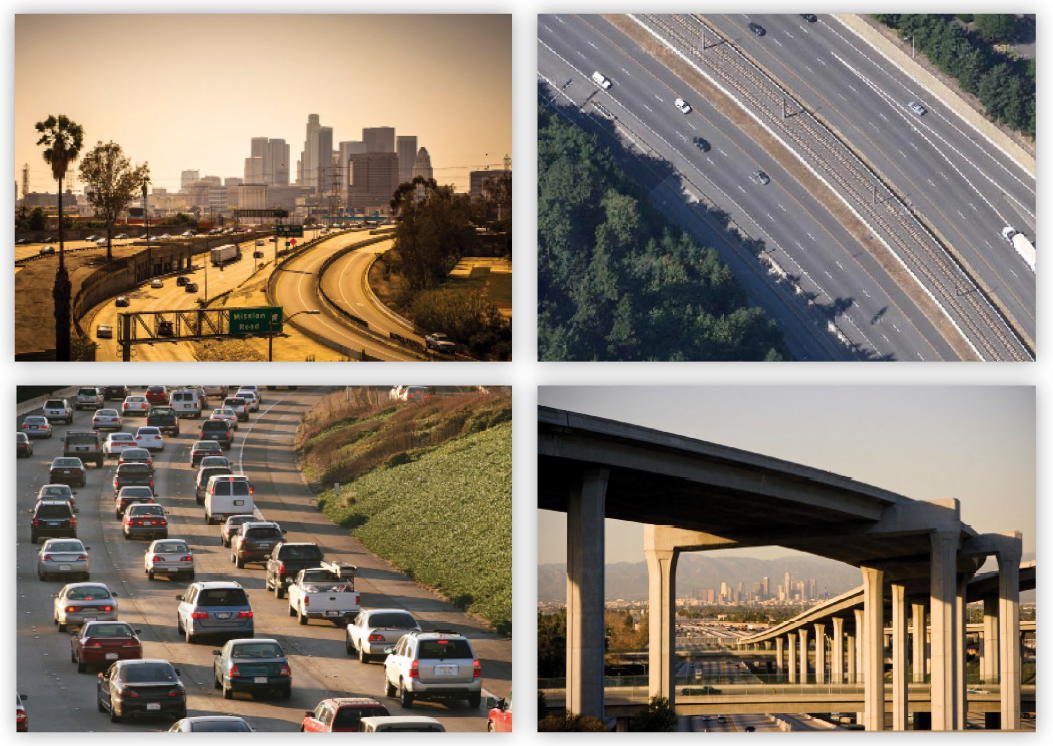 By Jiaoyan (Joey) Huang, Eric Sussman, Jeff Houk, Shih-Ying Chang
Sonoma Technology, Petaluma, CA, USA
For 21st Annual CMAS Conference
October 17 - 19, 2022
STI-7615
Outline
California zero emission vehicle regulations
Advanced Clean Trucks and Fleets: STI and ICCT previous work
GHG phase 2
Advanced Clean Cars II
Motivations for this project
Methods
MOtor Vehicle Emission Simulator (MOVES)
CO-Benefits Risk Assessment (COBRA)
Results
Electric vehicle penetration
Emission reductions
Co-benefits
Conclusions
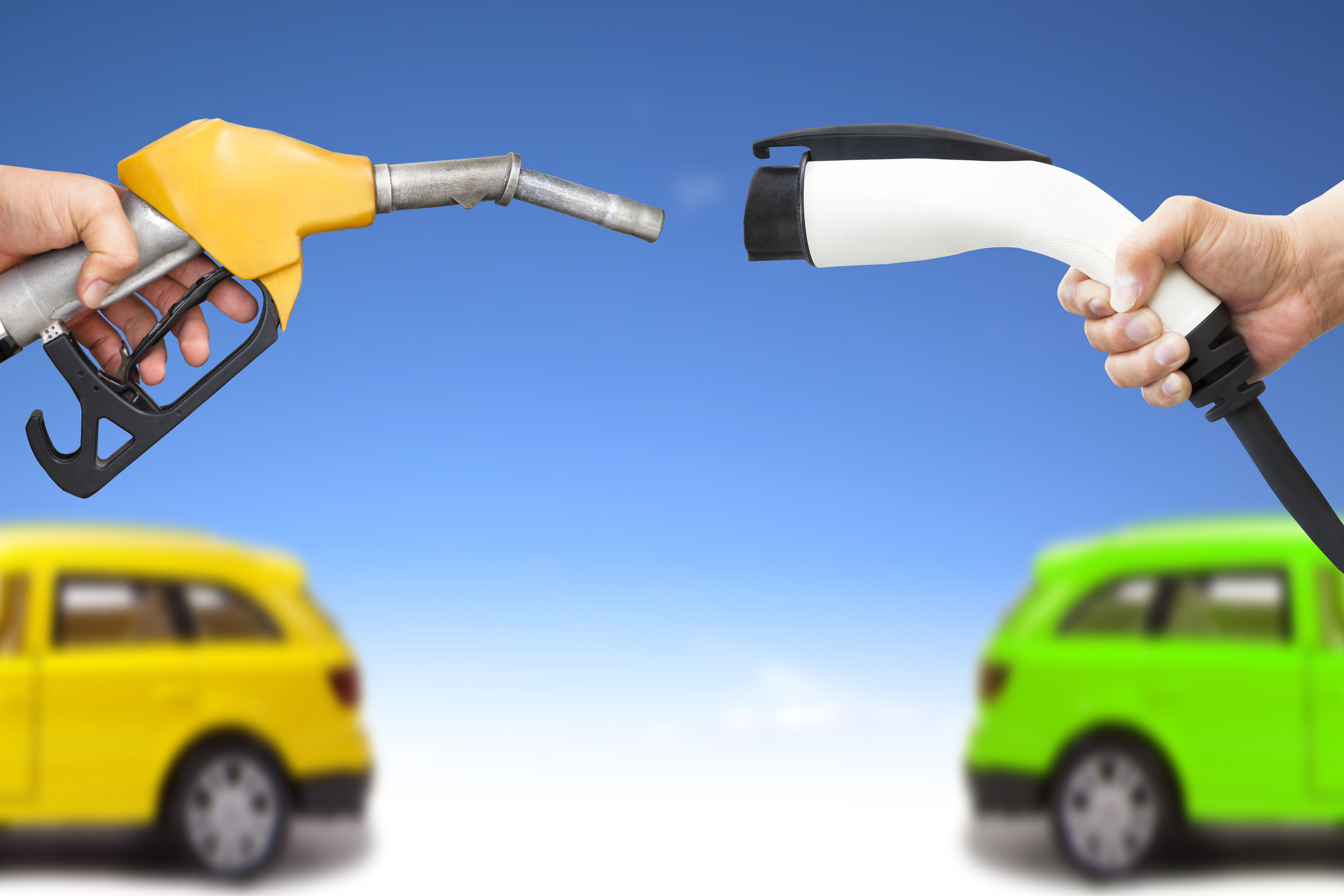 2
[Speaker Notes: Add GHG phase 2 ?]
California Governor’s Executive Order N-79-20
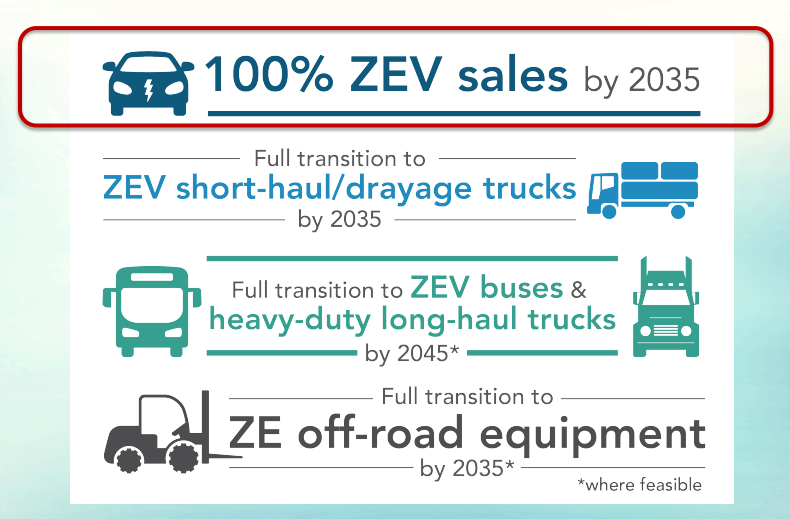 Advanced Clean Cars (ACC)
Advanced Clean Fleets (ACF)
Advanced Clean Trucks (ACT)
3
Source: The Office of the California Governor
STI and ICCT’s Heavy-Duty Vehicle Analysis (ACT and Low-NOx Omnibus adoption)
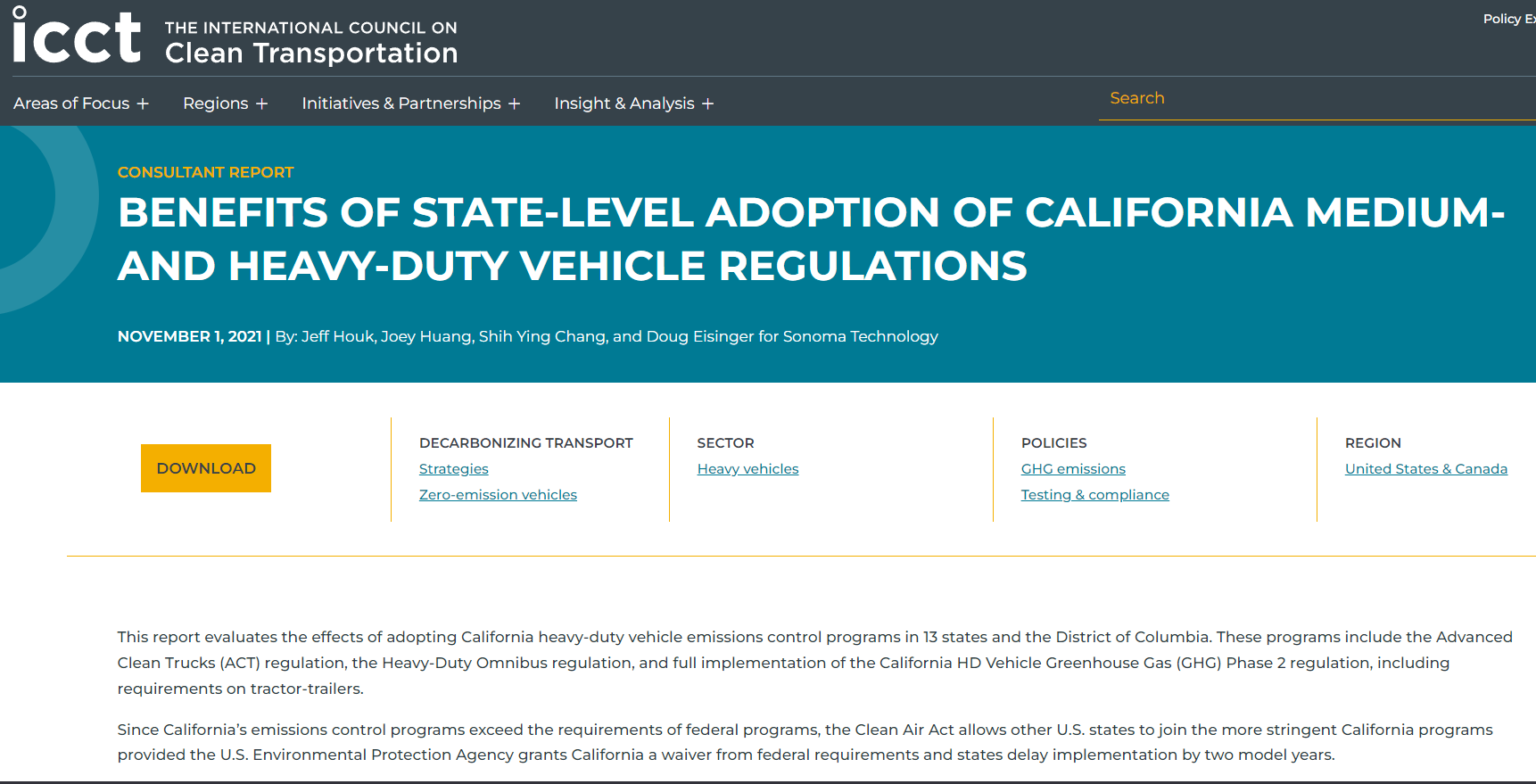 https://theicct.org/benefits-ca-multi-state-reg-data/
4
https://www.youtube.com/watch?v=Qmwm4-zdGfw&t=1s
California Regulation –  Advanced Clean Cars II (ACC II)
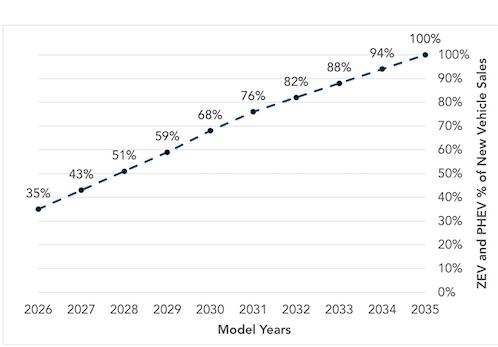 ACC II ZEV and PHEV % of new sale in California
Zero emission vehicle (ZEVs) and Plug-in Electric Vehicles (PHEVs) will be 35% of light-duty vehicle (LDV) sales in 2026. 
ZEVs and PHEVs will be 100% of LDV sales in 2035. 
Low-emission Vehicle Regulations to include increasingly stringent standards for gasoline cars and heavier passenger trucks
5
Motivation for this Project
Understand how California ACC II regulation impacts EV penetration and on-road emission reduction in OR and CT in 2030 and 2040
Investigate the health benefits from on-road emission reduction due to adoption of ACC II regulation in OR and CT
6
Methods – Scenarios and States
7
Methods – Modeling Workflow
Well-to-Wheel
Post Process
MOVES
COBRA
GREET emission factors by region

State renewable energy projections
CARB ACC II EV table
MOVES default data
County level emission changes
State data
Downwind state impacts
CARB ACC II emission reduction table
Social cost (dollar)
EQUATES 2017 data
COBRA 4.1
MOVES 3.0.3
8
Methods – MOVES3 Input Data
County-Level Run | EQUATES 2017 Representative Counties in Each State
9
Results – EV penetration
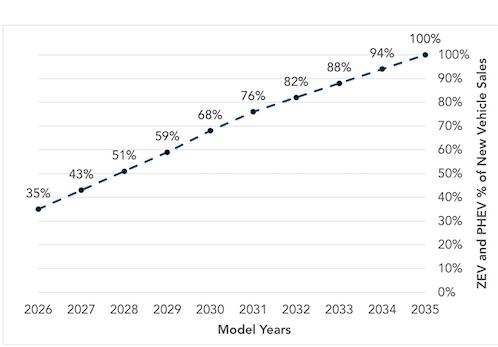 ZEV fraction in light duty vehicle fleet is 40% higher than BAU scenario due to the ACC II.
10
[Speaker Notes: Should we only show 2030 and 2050Tank to wheel]
Results – NOx Emissions Reductions
NOx emission reduction is approximately 42% due to ACC II adoption in 2040
Larger reductions are seen in OR than in CT because of the EGU mix
11
Results – PM2.5 Emissions Reductions
PM2.5 emission reduction is 17% due to ACC II adoption in 2040
12
CO-Benefits Risk Assessment (COBRA) Screening Model
EPA screening model used to quantify how changes in air emissions from policy decisions affect human health
User inputs emissions estimates from various industries/sectors for a baseline scenario and a sensitivity case study for the following pollutants:
PM2.5,  NOx,  NH3,  SO2, VOC, SOA
Model outputs the change in various air pollution related health incidence rates, as well as their associated economic costs
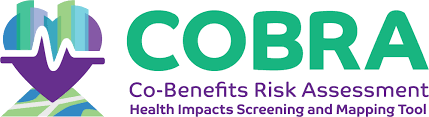 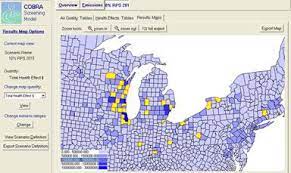 https://www.epa.gov/sites/default/files/2017-10/documents/cobra_training_eic_2017.pdf
13
Methods – COBRA Input Data
14
Results – COBRA, Modeled PM2.5 Concentration Decrease (µg/m3) from EV penetration from BAU in 2040
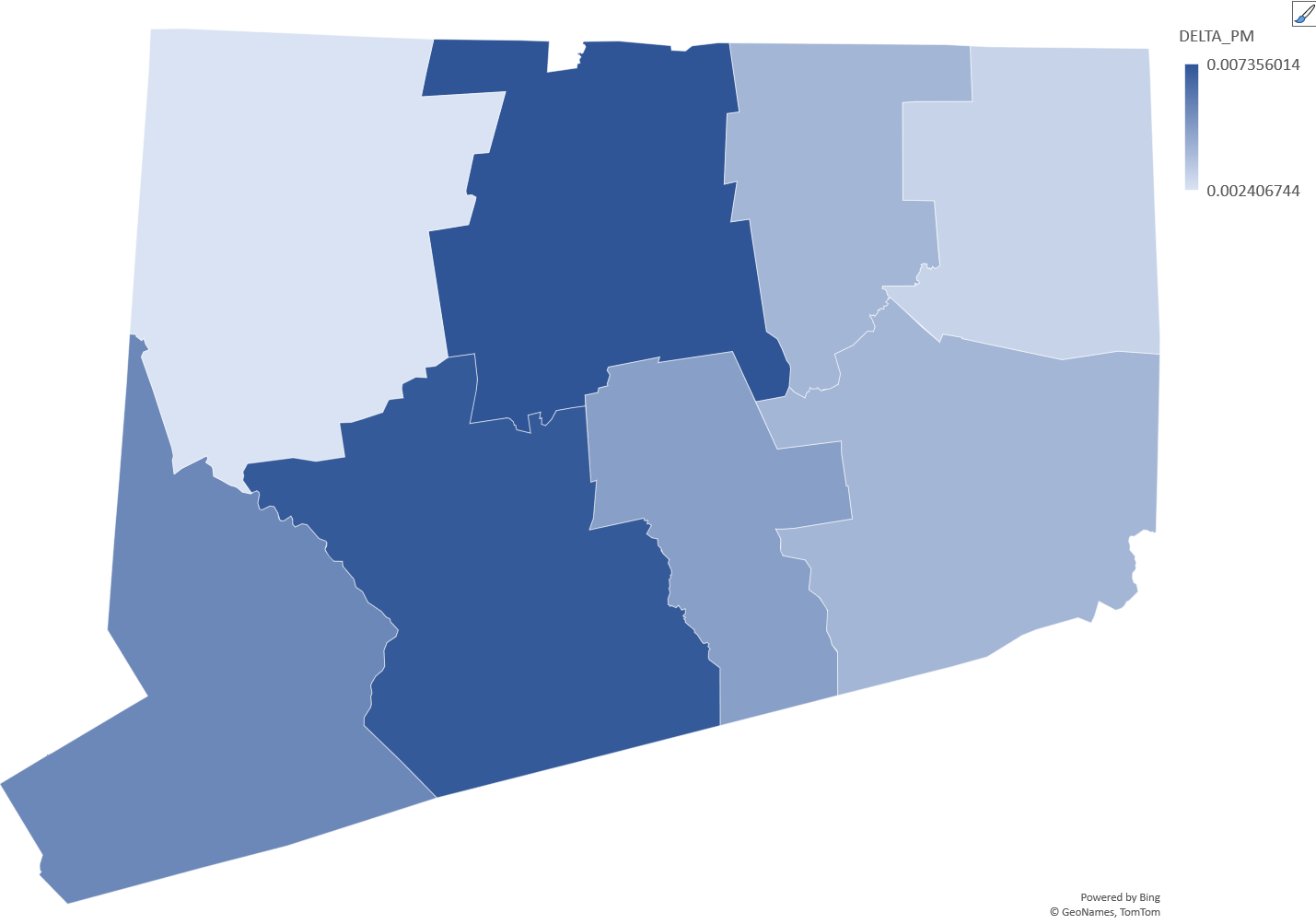 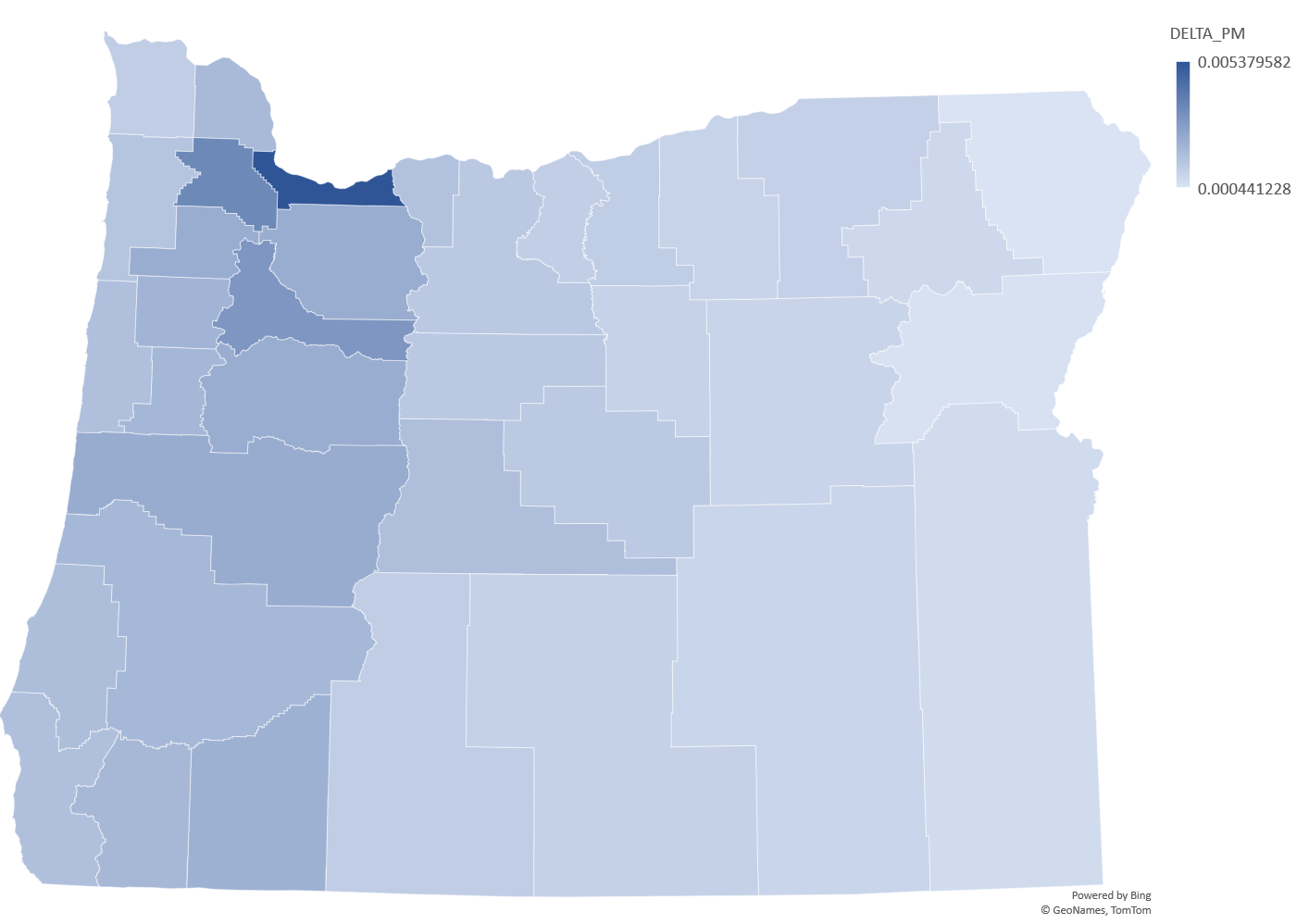 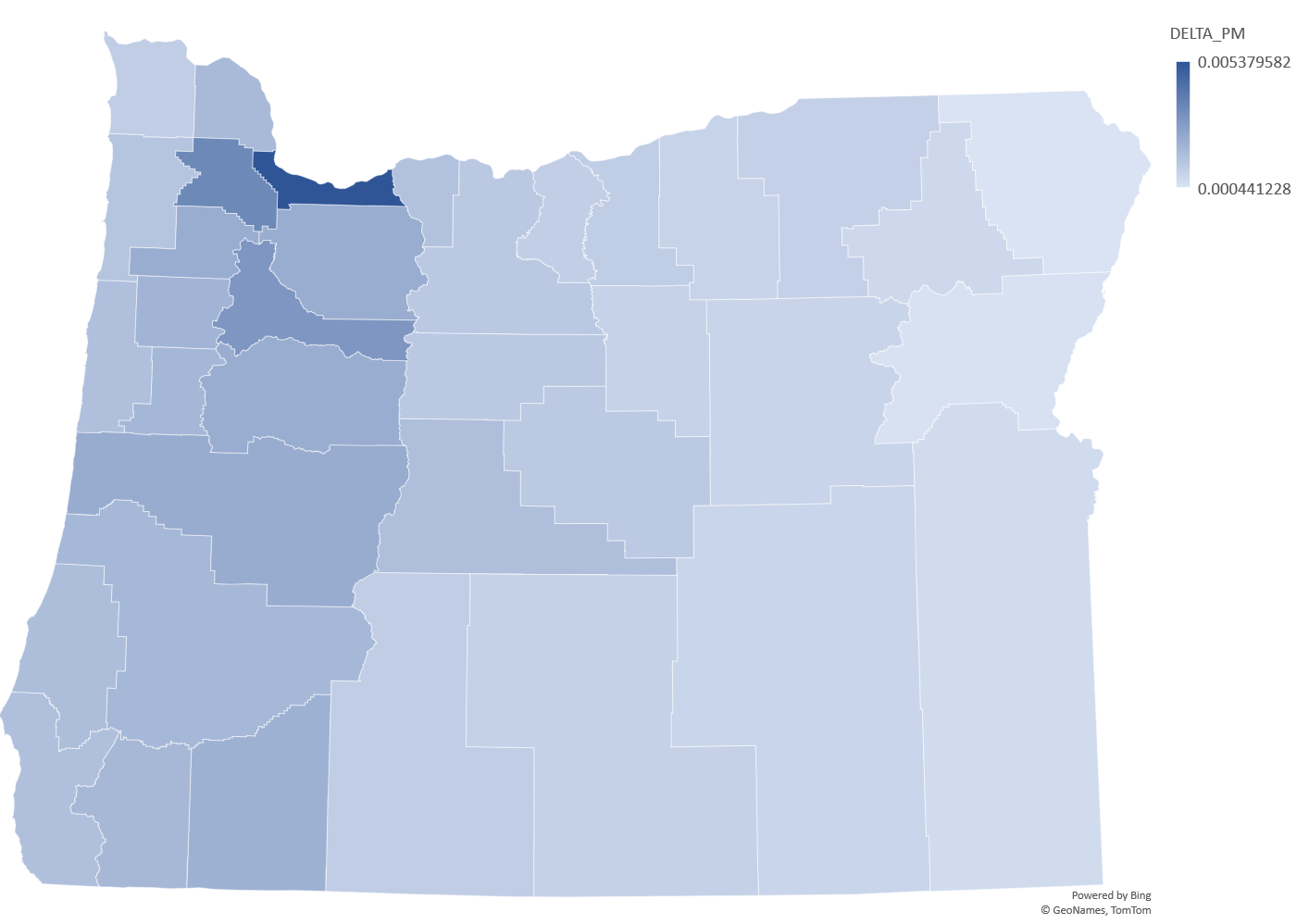 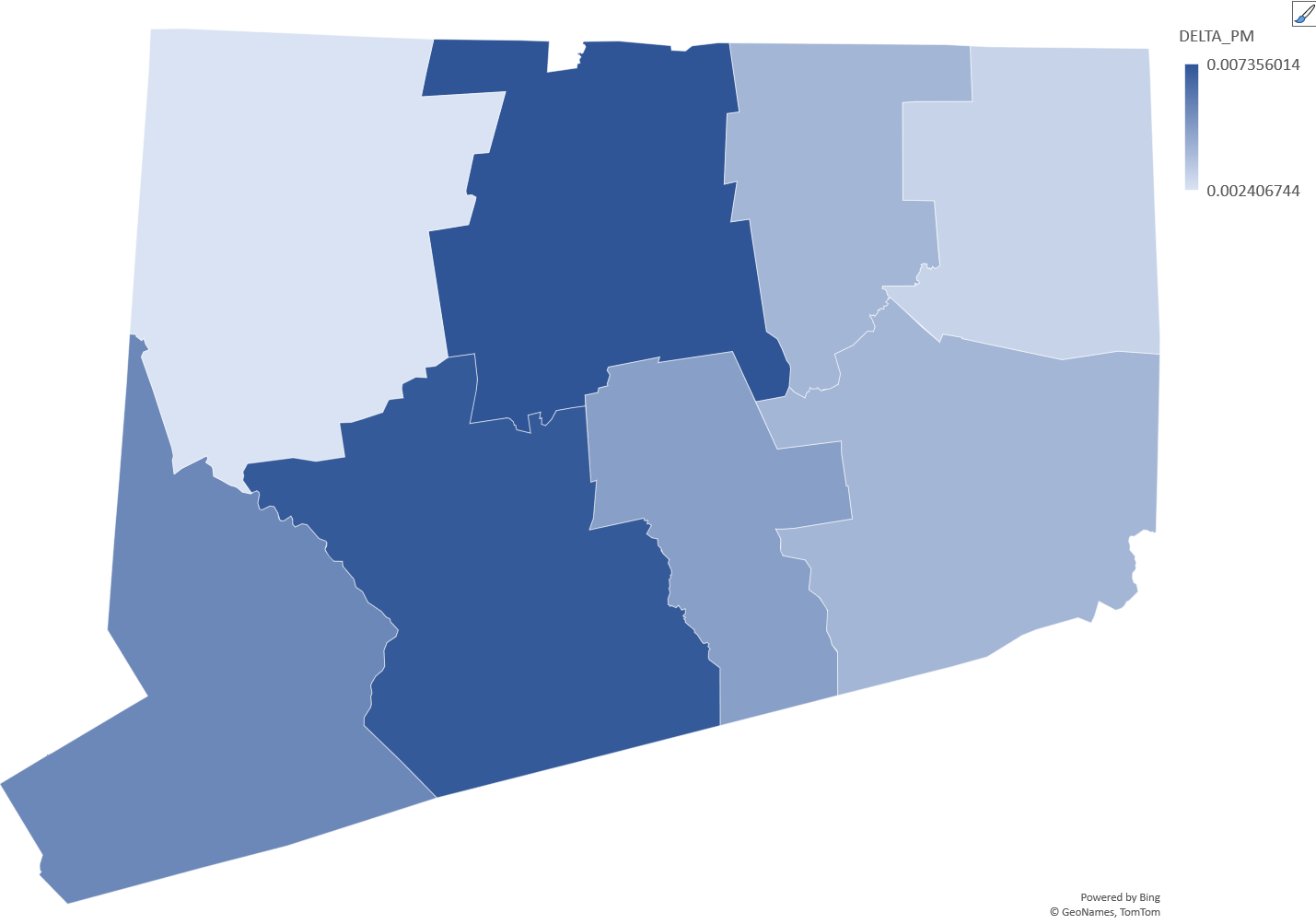 Connecticut
Oregon
15
[Speaker Notes: Only 7% interest shown
Dollars are 2017 dollars]
Results – COBRA, Connecticut 2040
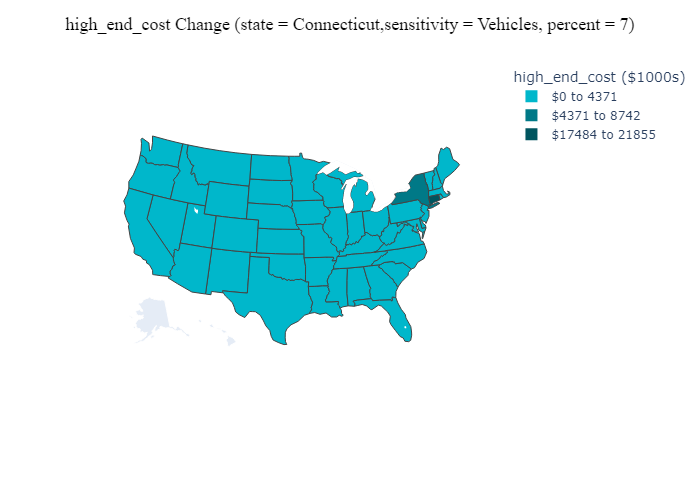 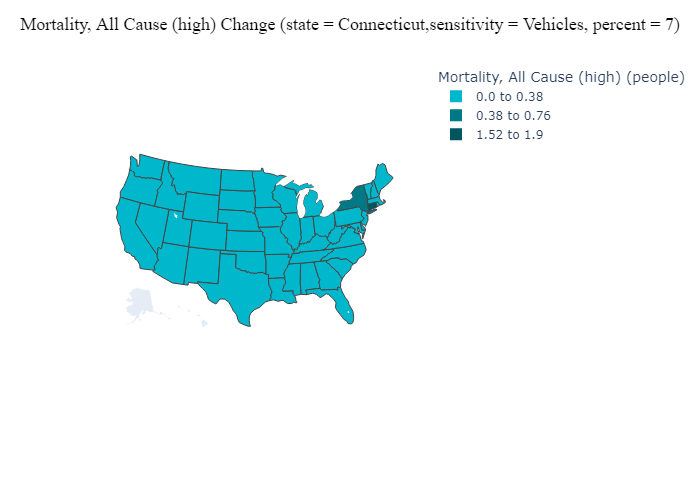 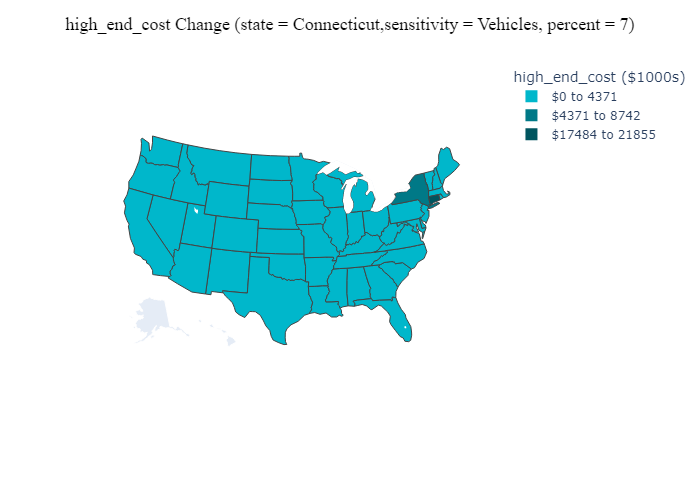 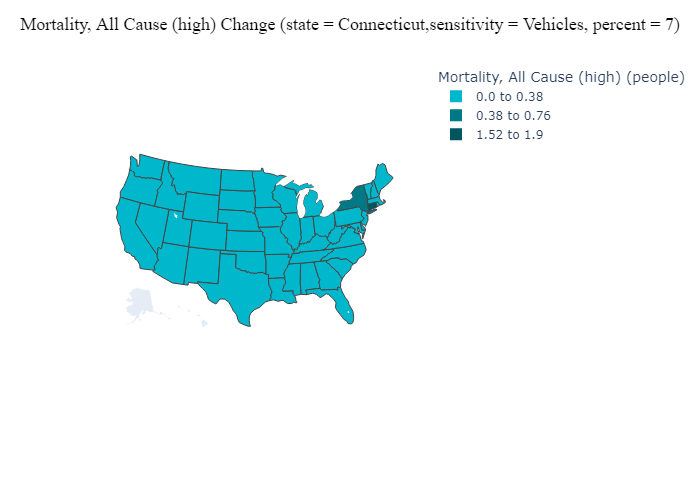 Annual COBRA-estimated economic values of CT adopting ACC II, in millions of US dollars
Top five states that are most impacted by CT’s adoption of ACC II: New York, Massachusetts, Rhode Island, New Jersey, New Hampshire
16
[Speaker Notes: Only 7% interest shown
Dollars are 2017 dollars]
Results – COBRA, Oregon 2040
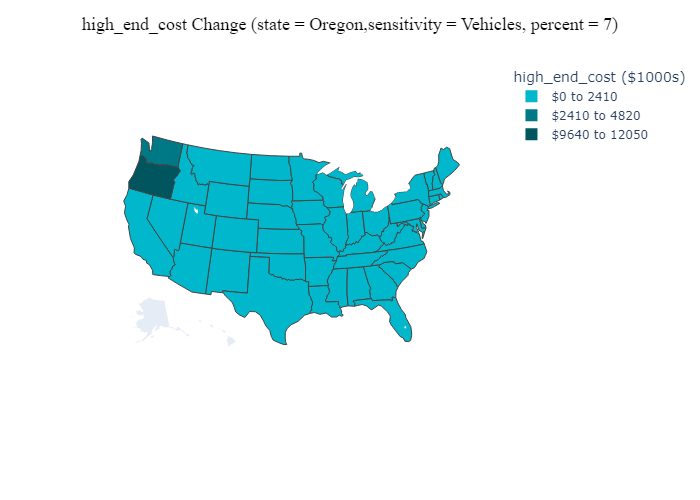 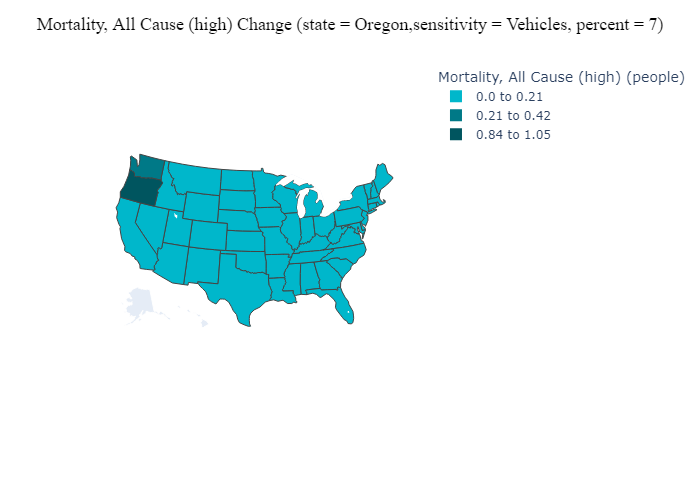 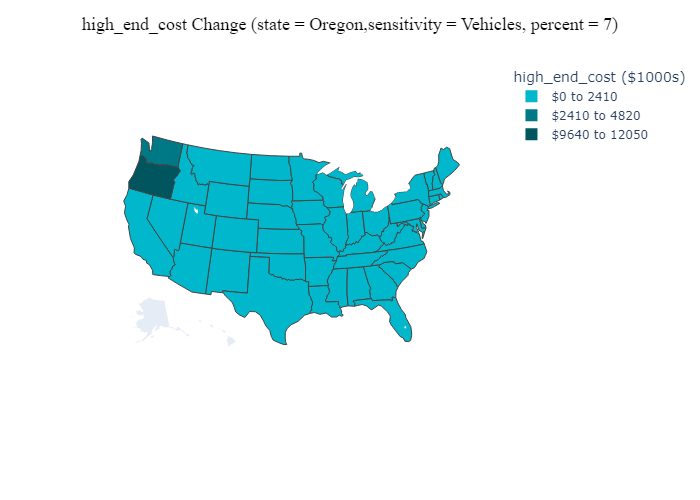 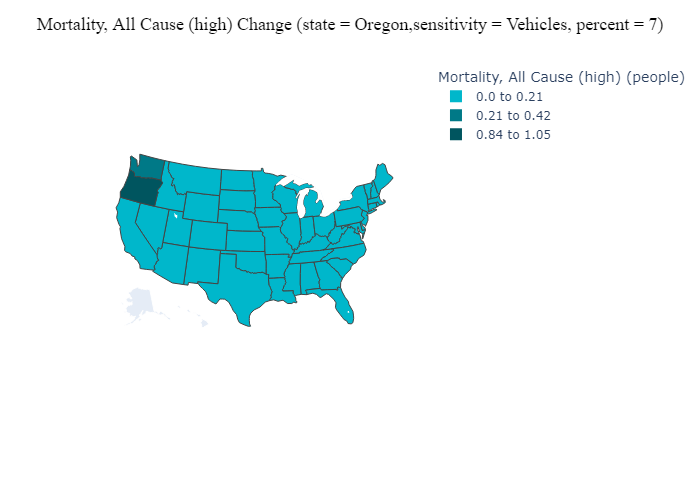 Annual COBRA-estimated economic values of OR adopting ACC II, in millions of US dollars
Top five states that are most impacted by OR’s adoption of ACC II: Washington, California, Idaho, Nevada, Montana
17
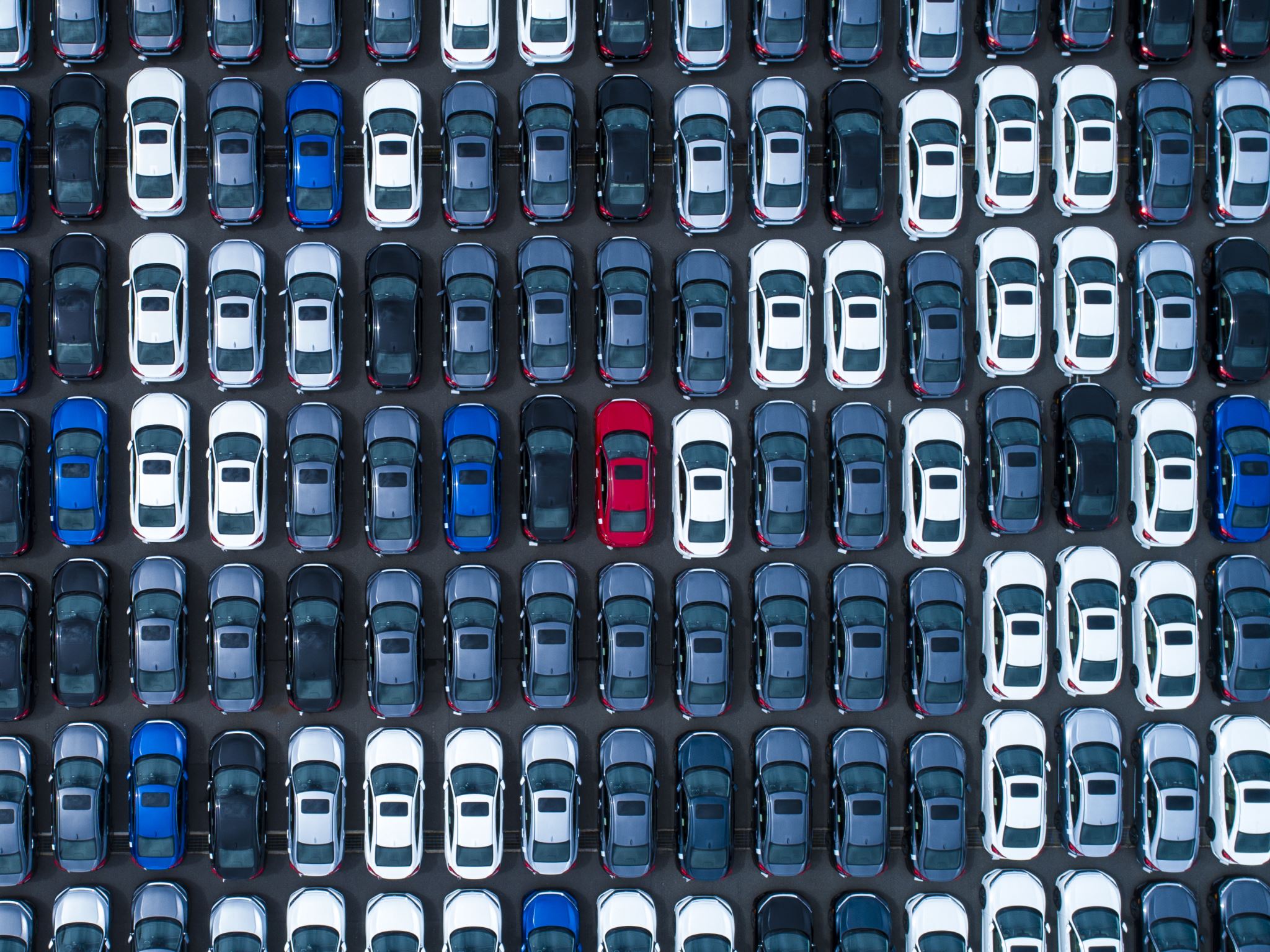 Conclusions
NOx emission reduction (for RegClass 20, 30, 41) is approximately 42% and PM2.5 emission reduction (for RegClass 20, 30, 41) is 17% due to ACC II adoption in 2040
ZEV fraction in light duty vehicle fleet is slightly higher than 50% in 2040 which is 40% higher than BAU scenario.
Significant economic benefit for adopting ACC II for both the state (CT: $16M, OR: $9M) and their neighbors (CT: $10M, OR: $4M).
18
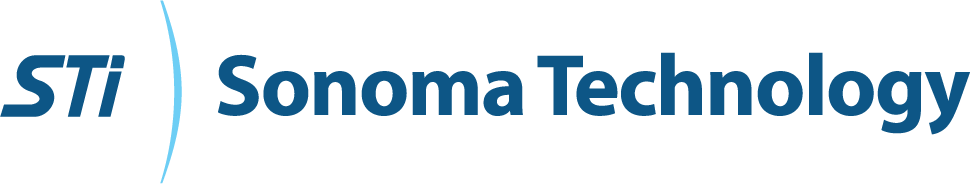 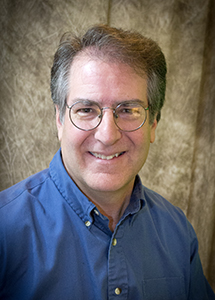 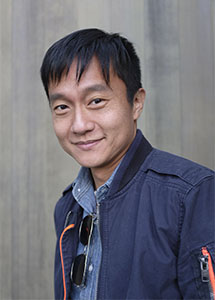 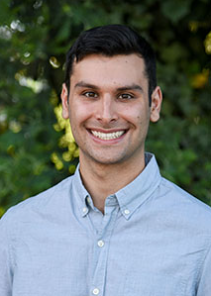 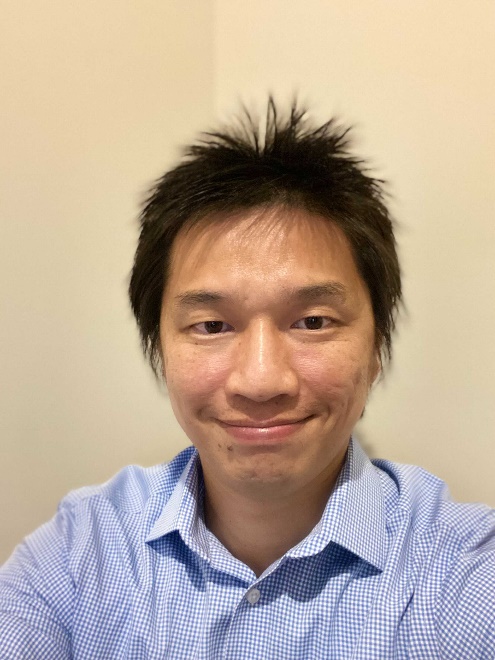 Jeff Houk
Transportation / Air Quality Analyst and Emissions Modeler
jhouk@sonomatech.com
Shih-Ying Chang
Air Quality Scientist 
cchang@sonomatech.com
Eric SussmanAir Quality Engineer
esussman@sonomatech.com
Joey Huang
Air Quality Scientist 
jhuang@sonomatech.com
19
SonomaTech.com   707-665-9900
Methods –
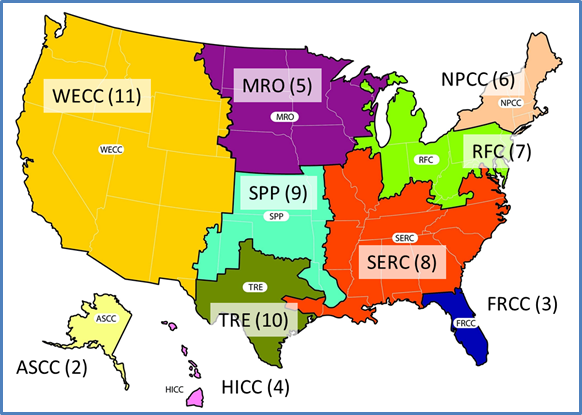 These 2020 values used as a baseline for all calendar years, and state-provided grid renewable energy projections were used to adjust the rates for future years.
20
Results – COBRA, Population Map
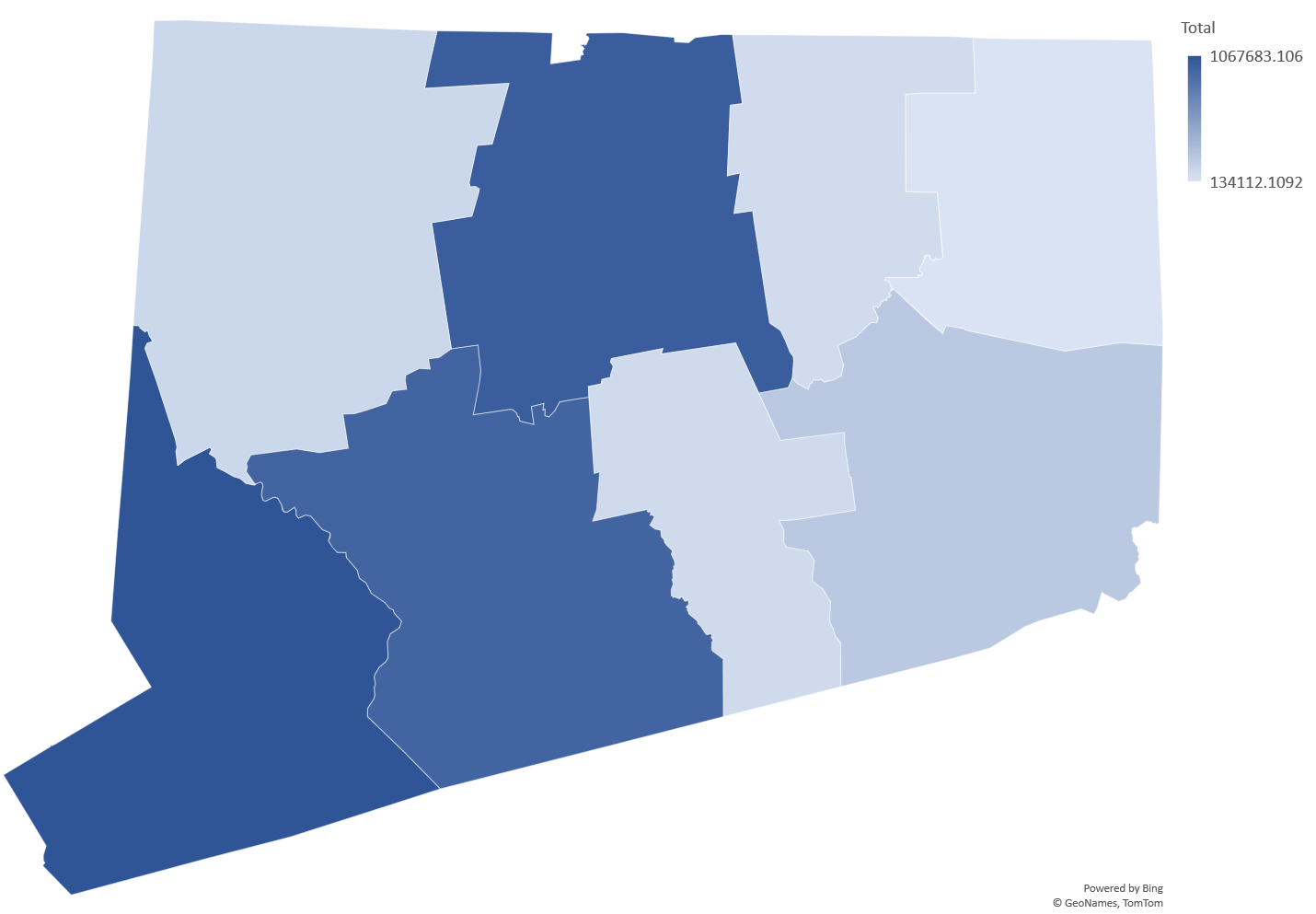 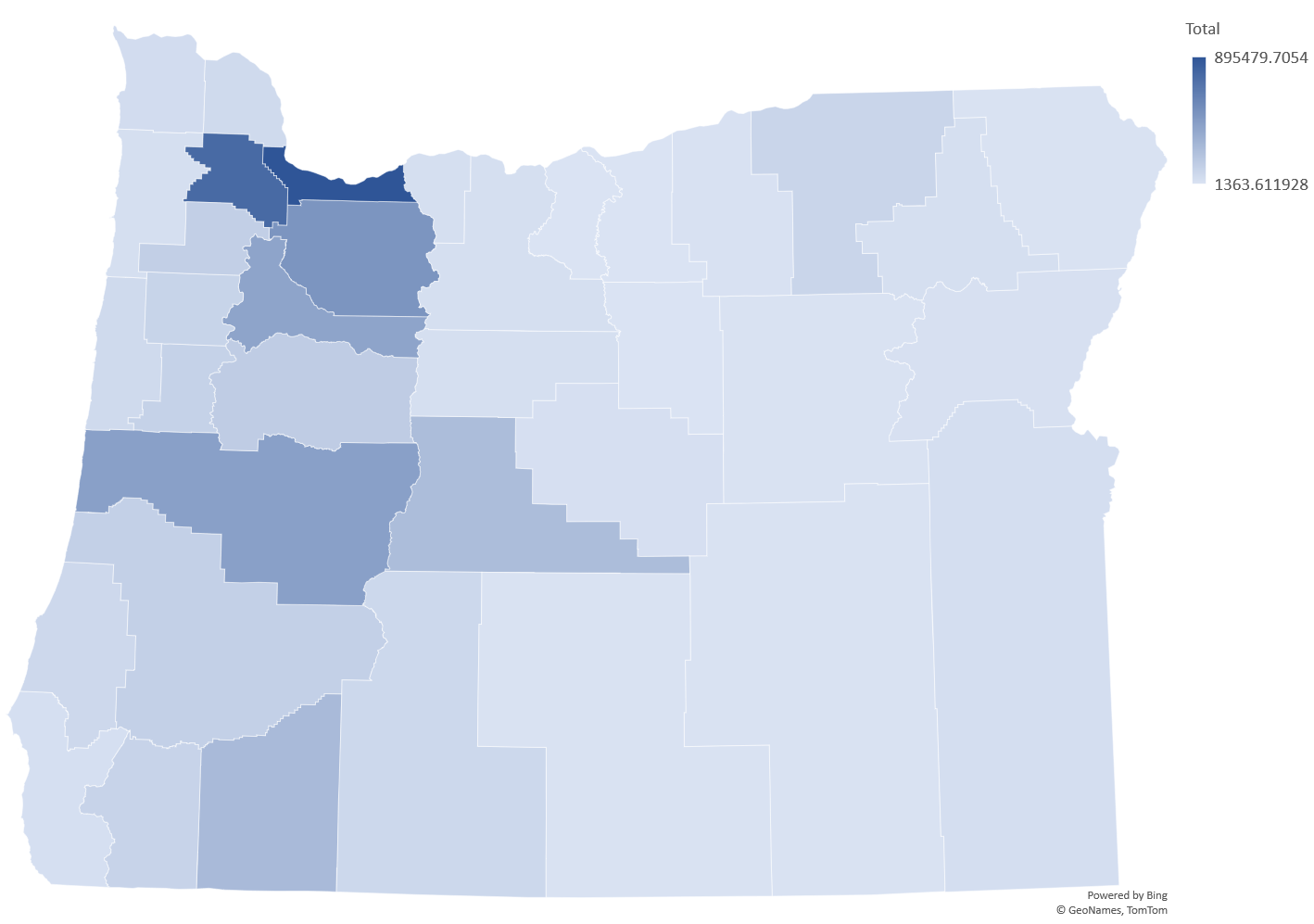 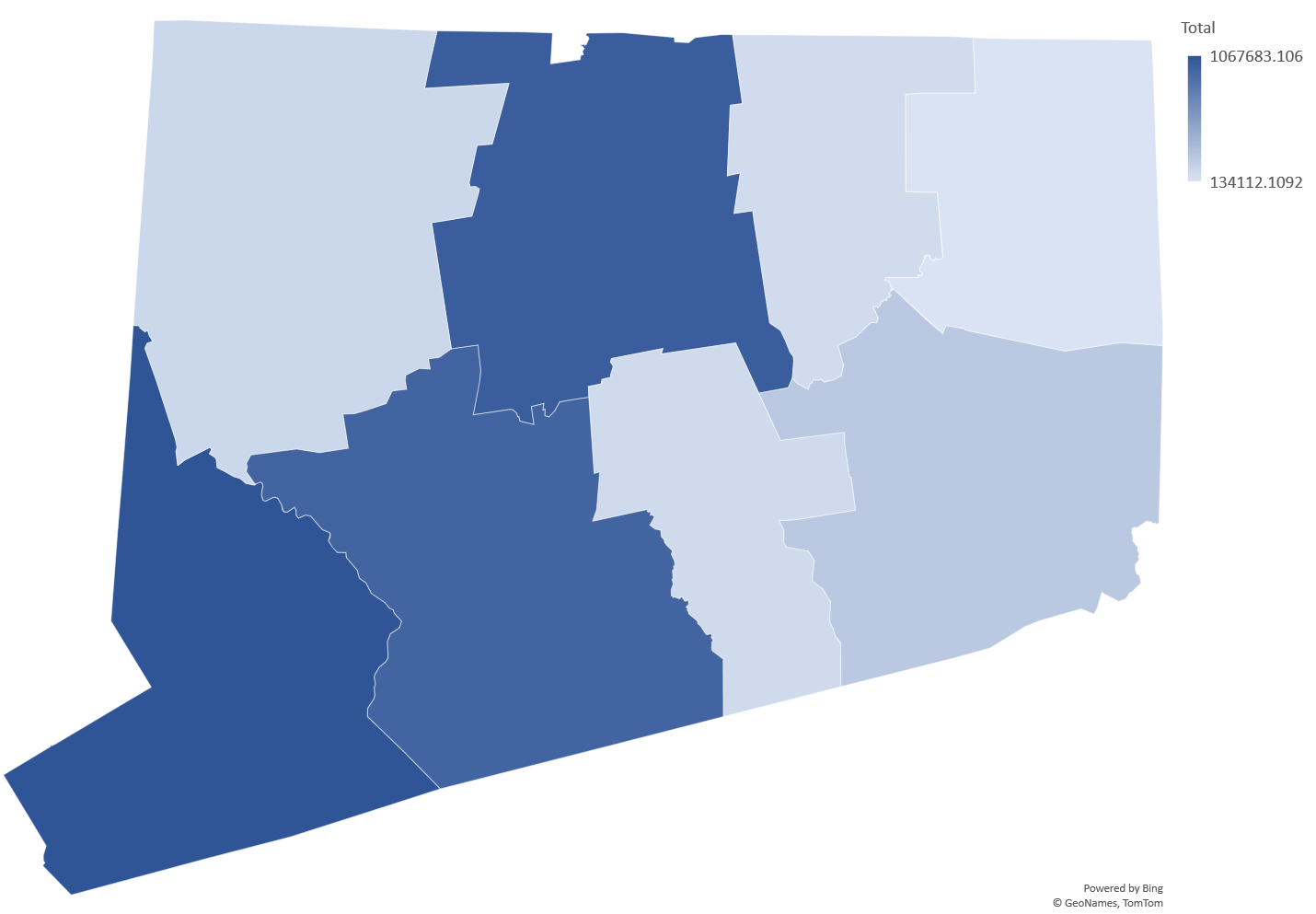 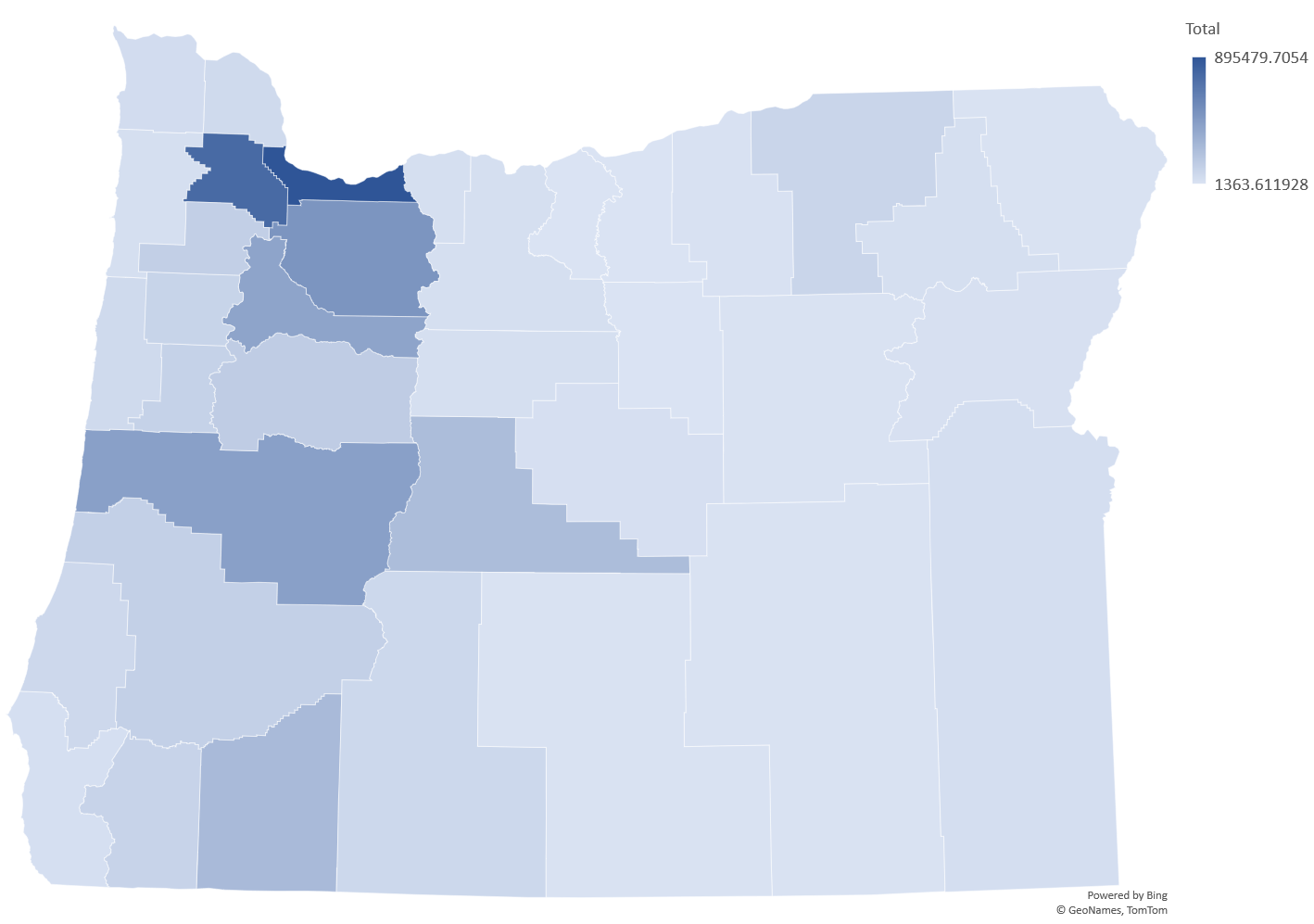 Connecticut
Oregon
21
[Speaker Notes: Only 7% interest shown
Dollars are 2017 dollars]